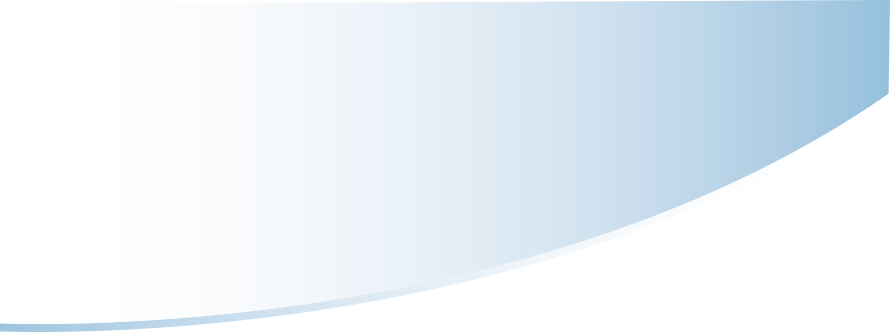 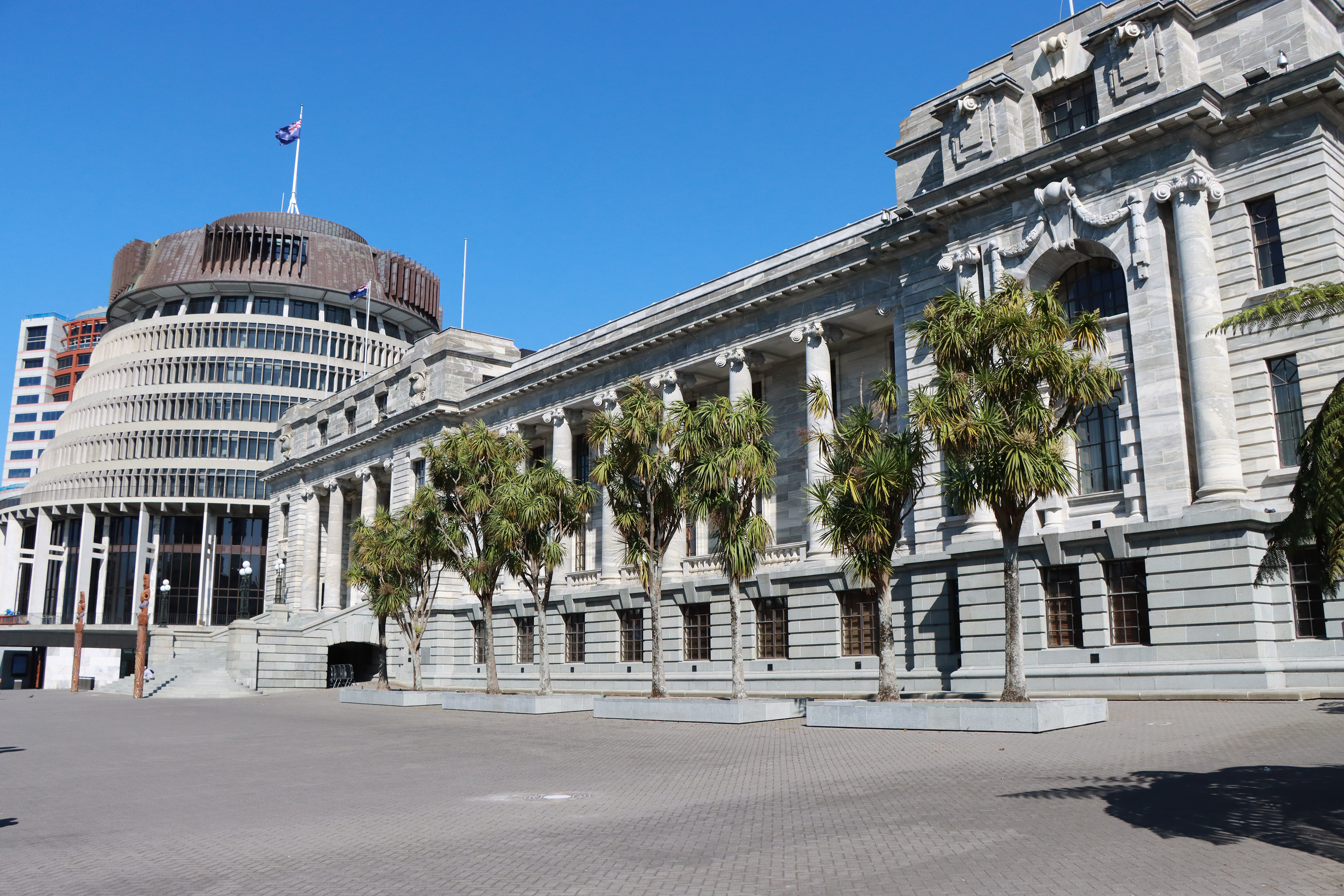 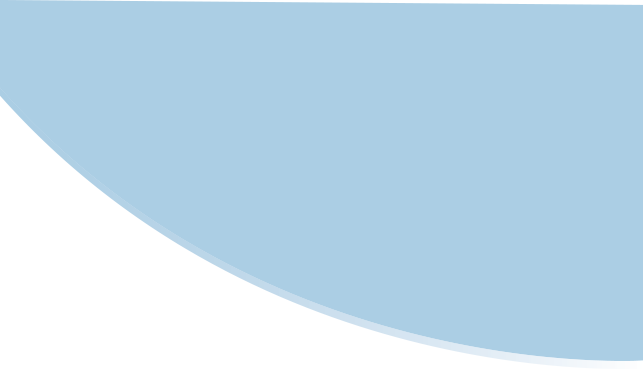 ASPG ANNUAL CONFERENCE 2024
Leslie Gonye
Former Deputy Clerk, Parliament of NSW  
The right member given an opportunity! A case study in a transformation of parliamentary practice
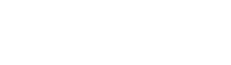 New Zealand Chapter
[Speaker Notes: `]
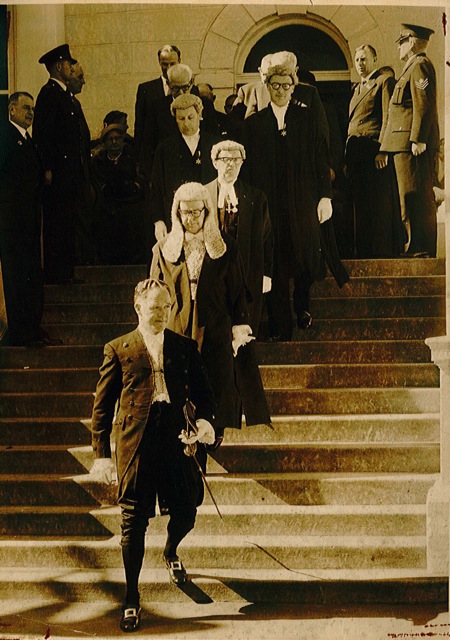 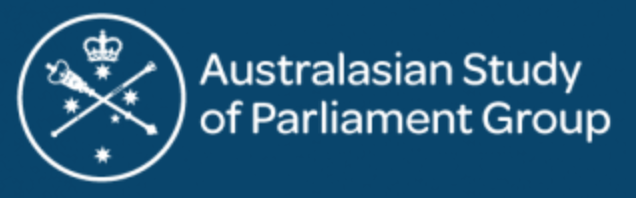 ANNUAL CONFERENCE 
WELLINGTON

TRANSFORMING PARLIAMENTARY PRACTICE: 
Balancing tradition with new opportunities


ONE MEMBER SEIZING AN OPPORTUITY!
A Case Study in the Transformation of Parliamentary Practice



4 October 2024
Photo of Speaker and accompanying Assembly Officers and Members,
 proceeding to the Legislative Council 
for the opening of a new session,
1960s
One Member Seizing an Opportunity!
Introduction

“Procedure Matters”: the importance
   of Parliamentary Practice

John Hatton: the one member

The Hung Legislative Assembly
   (50th Parliament)
Charter of Reform
Negotiations between Government
   and “Unaligned” Independents

Memorandum of Understanding for a 
   Charter of Reform (the Charter)
   
Stated aim “to enhance Parliamentary
   democracy and accountable 
   Government”

Legislation and Assembly Practice
Independence of the Parliament
Independence of the parliament fundamental to ensuring Executive accountability
   
Fixed Four Year Terms

Independence of Presiding Officers and manner of election

Power to Veto & Provision of Parliamentary Counsel Services
Deficiencies in Procedure
The Charter expressed concerns about deficiencies in procedures of the Assembly
   
Too few opportunities for real participation by Members in the legislative process

More should be done to enhance the ability of Members to make the Executive more accountable to the Legislature
Transformation of Practice -1
Priority elements

Estimates Committees
   
Question Time

Questions on Notice
Transformation of Practice - 2
Broader Opportunities Identified

Motions for Urgent Consideration and Matters of Public Importance
   
General Business arrangements & private members’ legislation

Parliamentary Committee reports: take note debates
Reform of the Legislative Process
Legislation Committees
   
Unproclaimed Legislation
Revival of Certain Procedure
Amendments to Bills

Papers returned to order of the Assembly
   
Expansion in the Use of Committees

Private Bill
The Standing Orders - 1994
Suspensions of Standing Orders
   
Incorporated the Sessional Orders

Translation into Plain English
Reflections Over Time
“Constraining hand” on Government

Translation into Plain English

Legacy of the amendments to the Standing Orders and Practice

Credit to the parties to The Charter